Кружок «Декор»
Руководитель Тарасенко Светлана Анатольевна
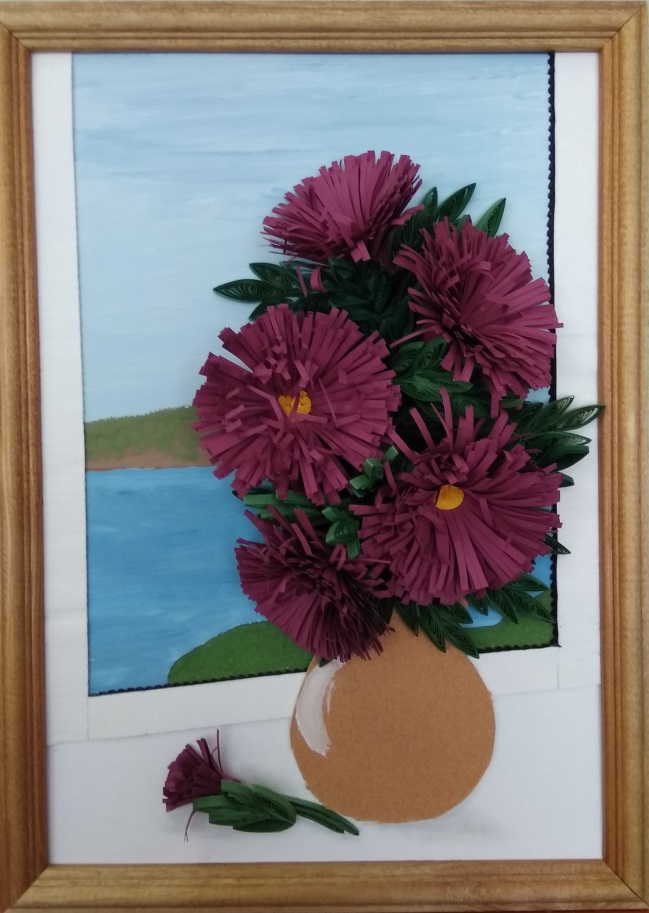 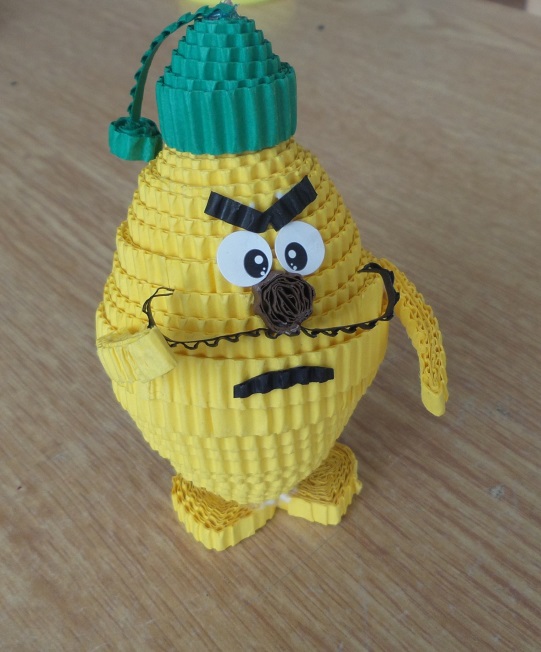 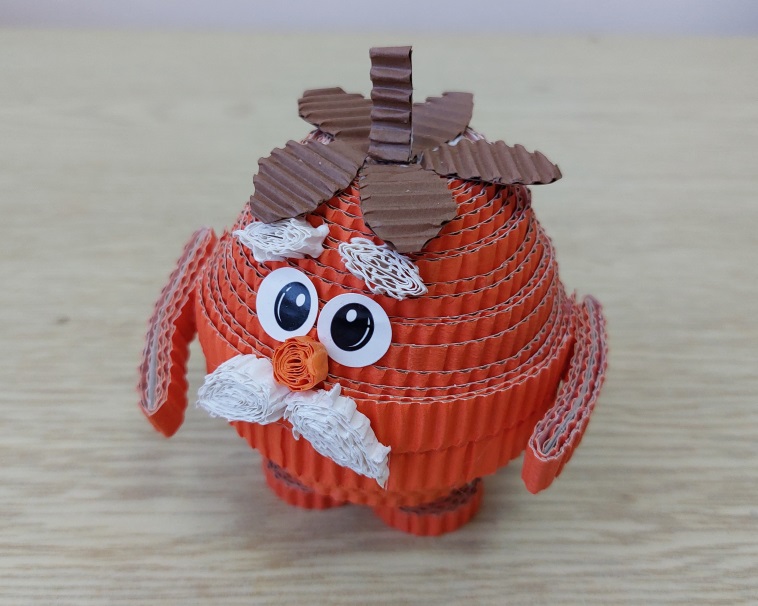 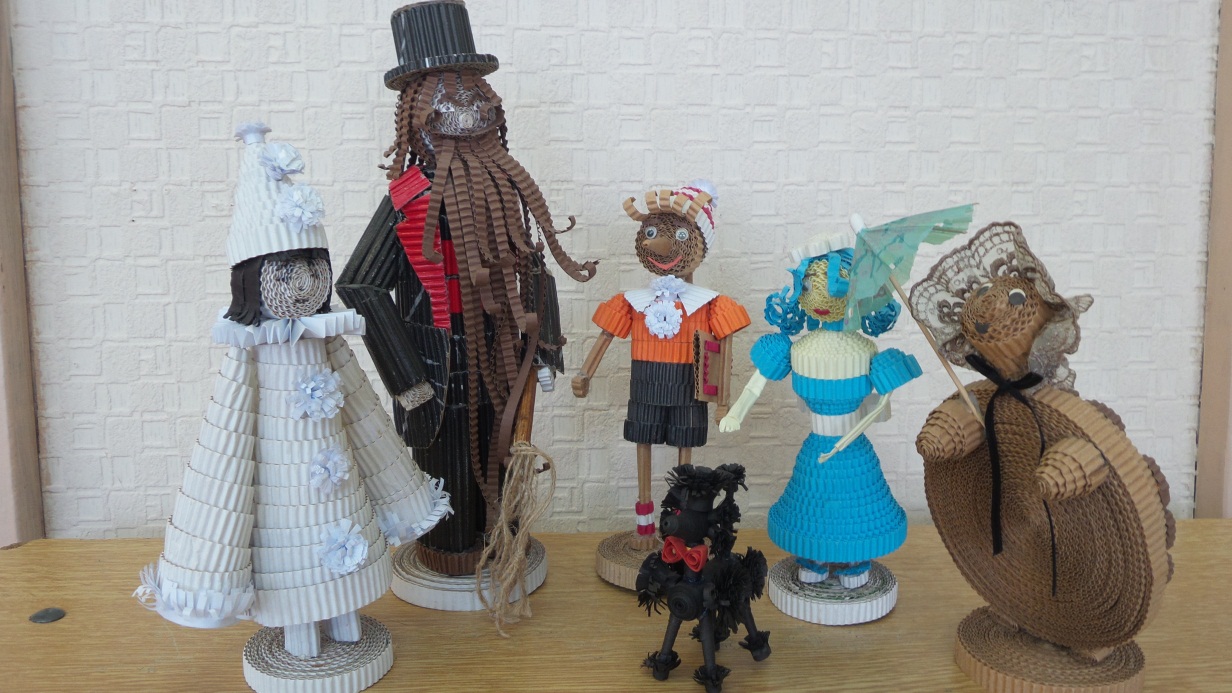 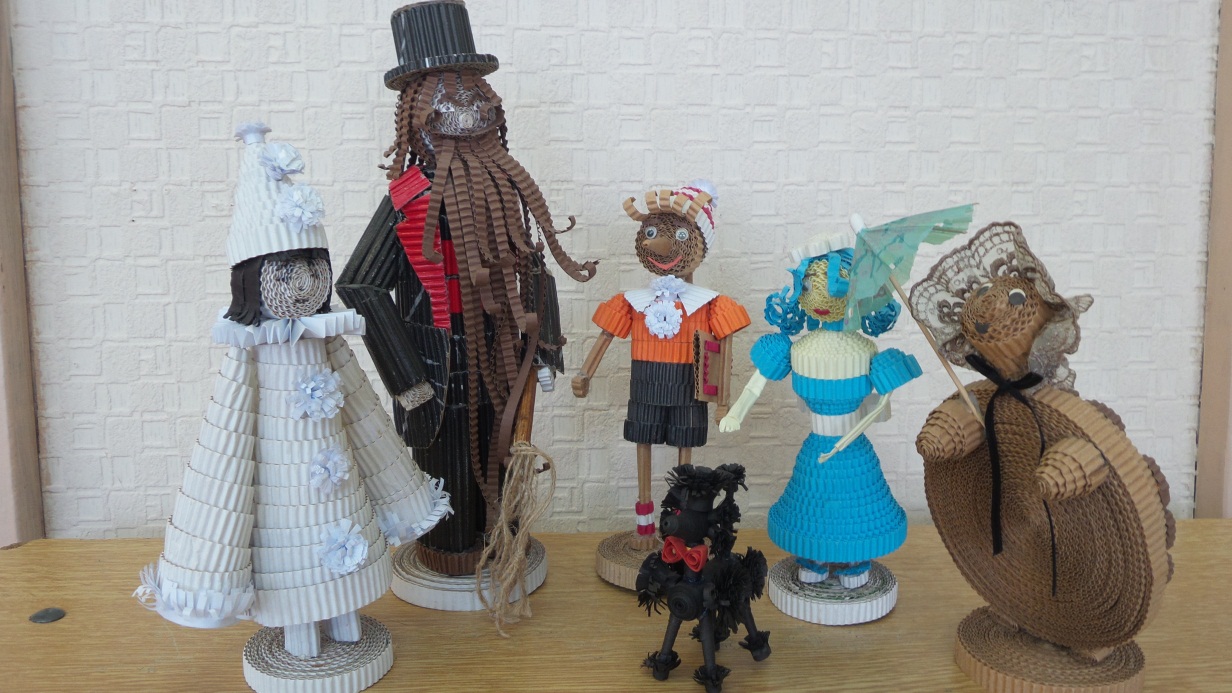 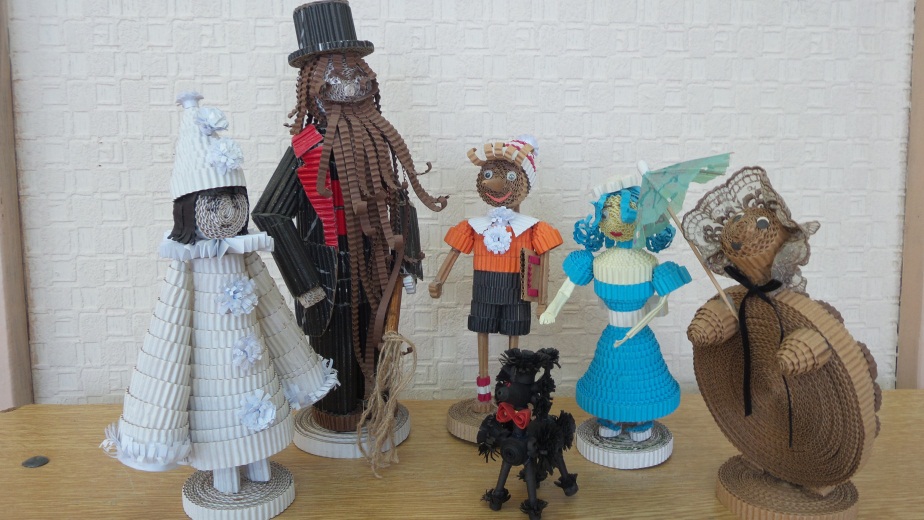 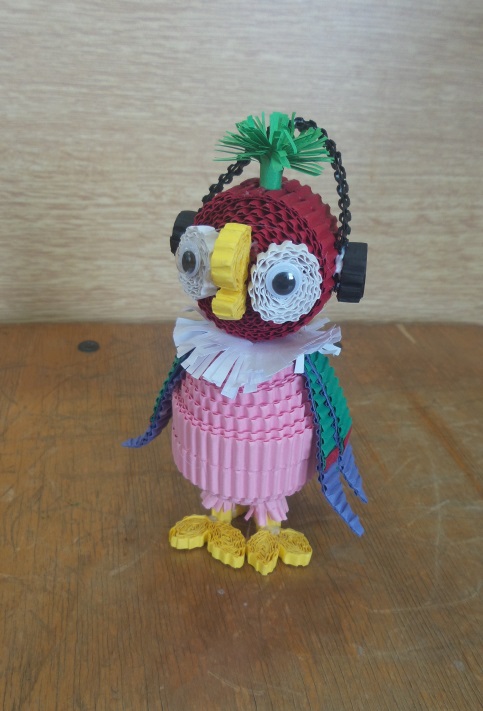 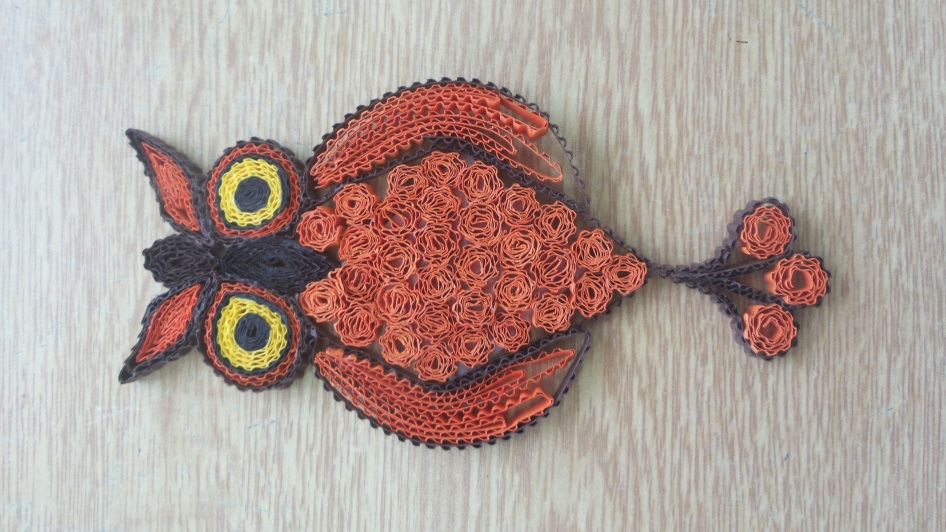 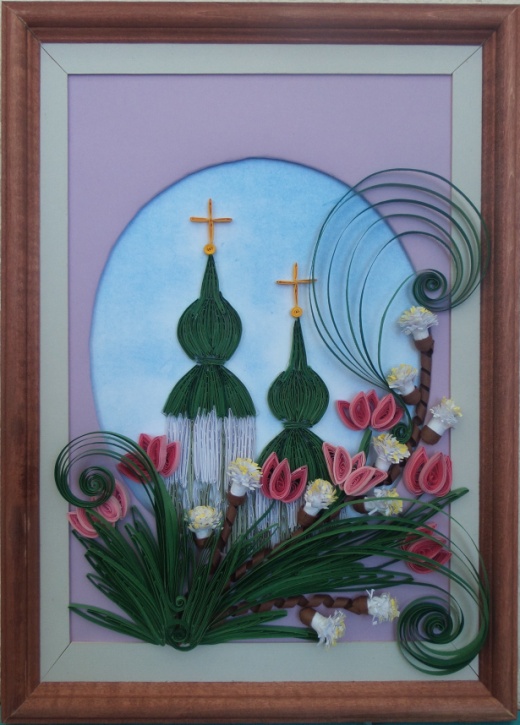 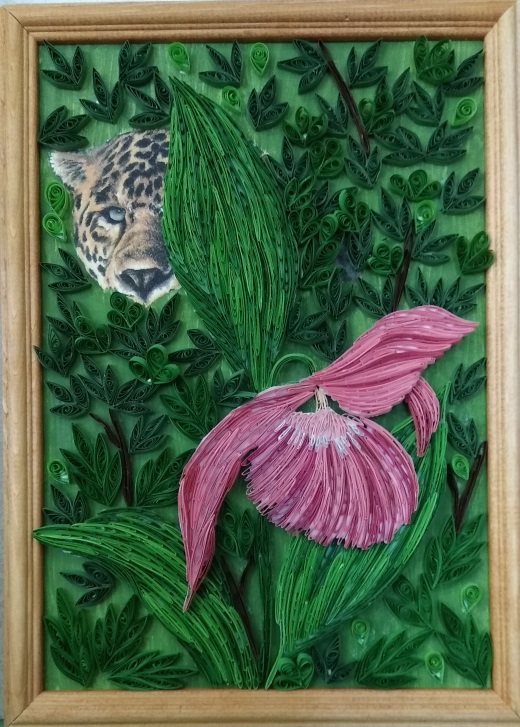 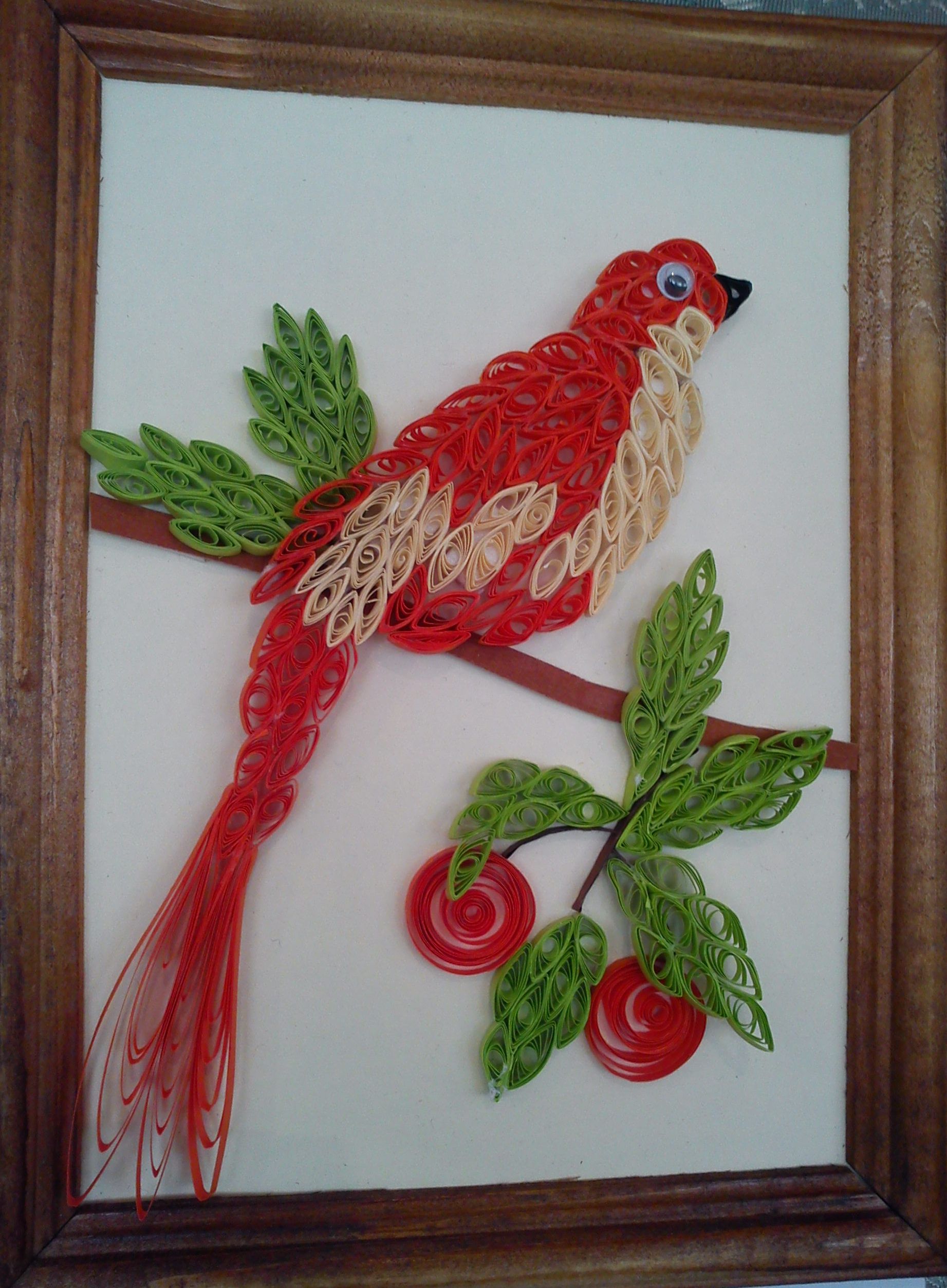 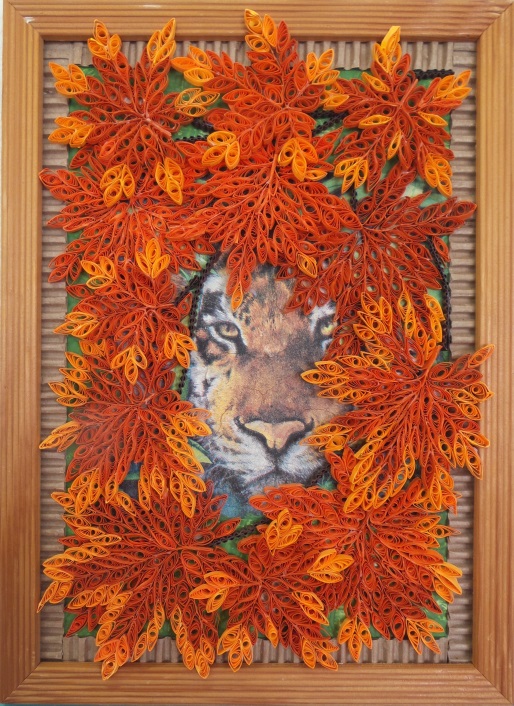 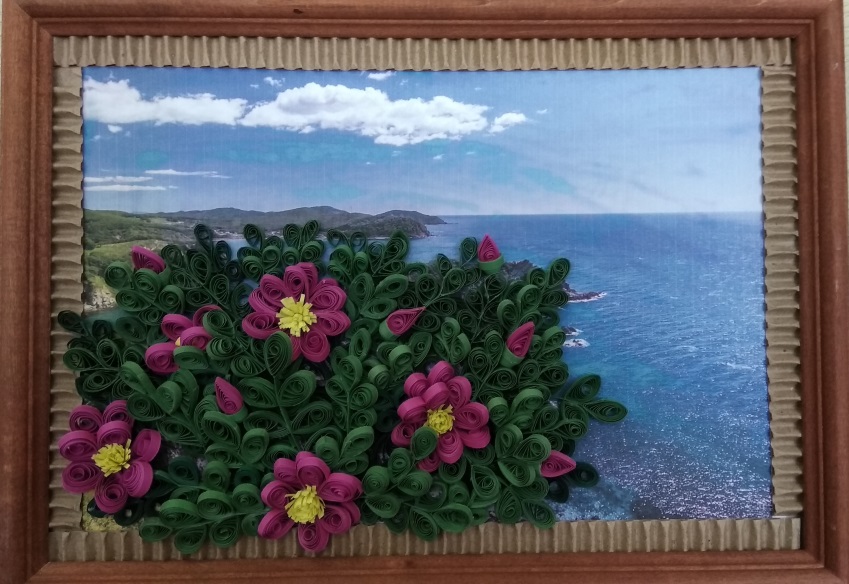 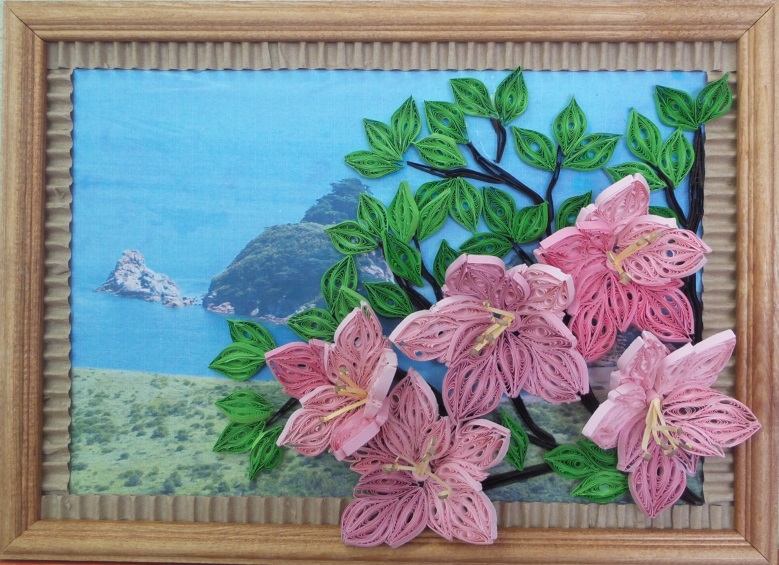 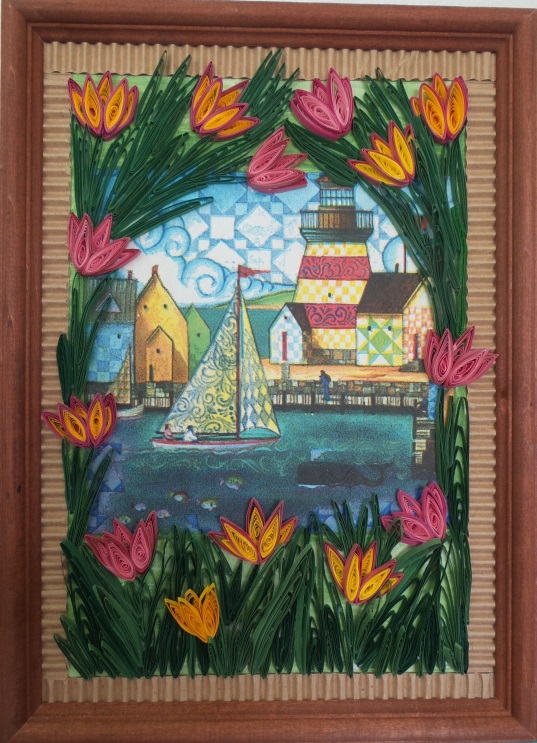